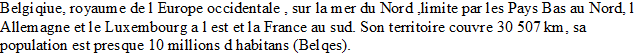 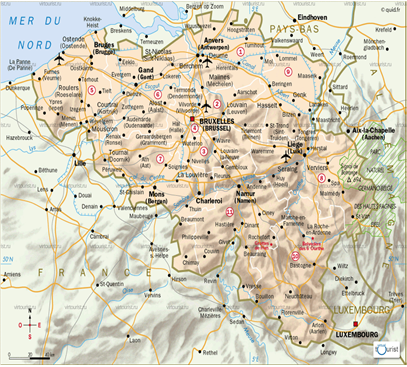 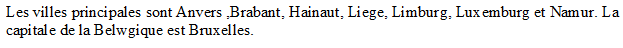 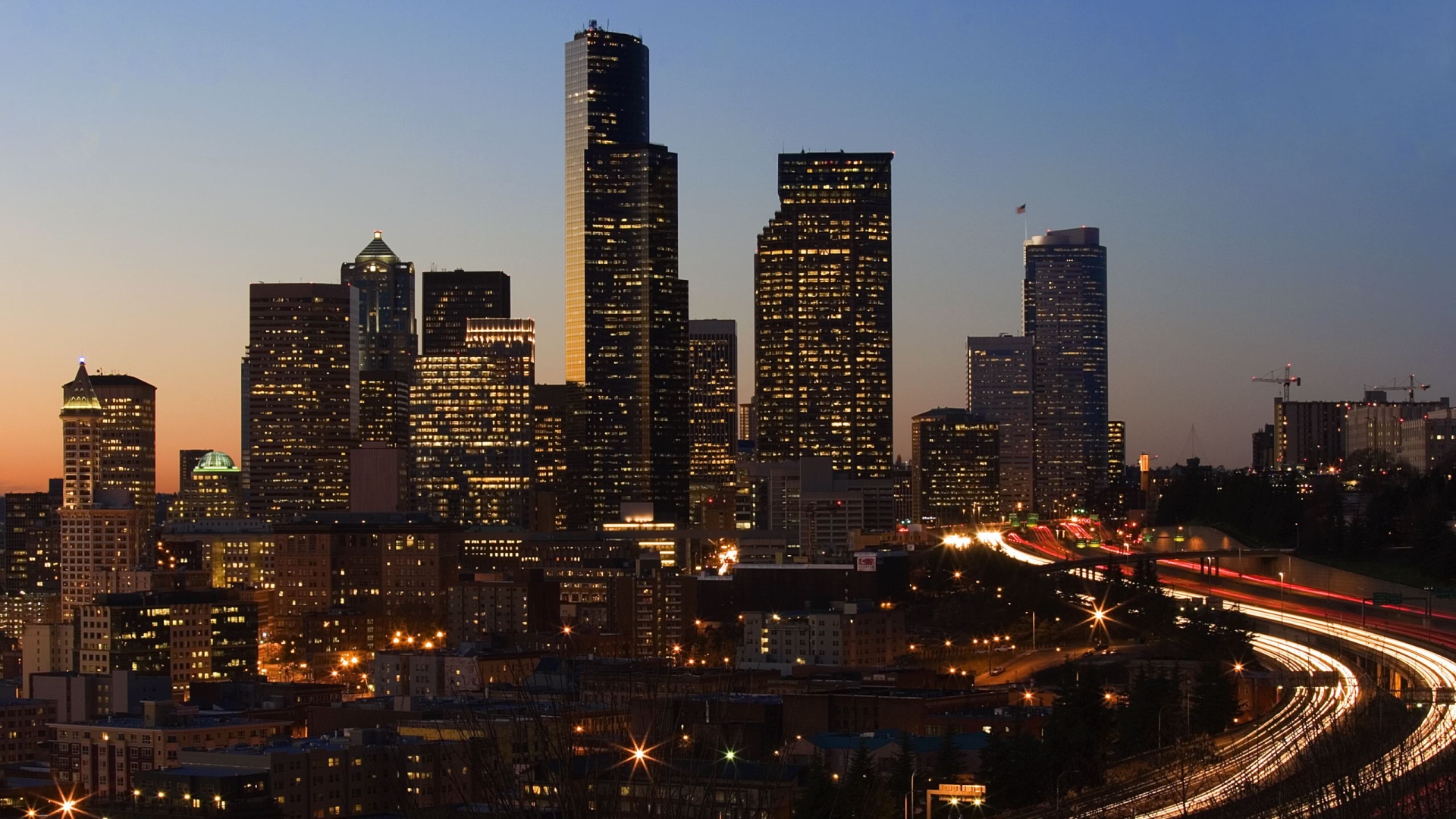 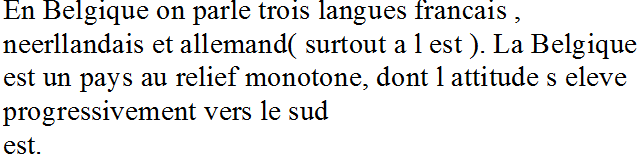 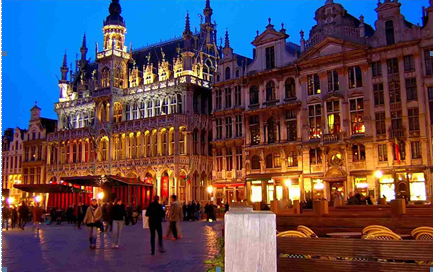 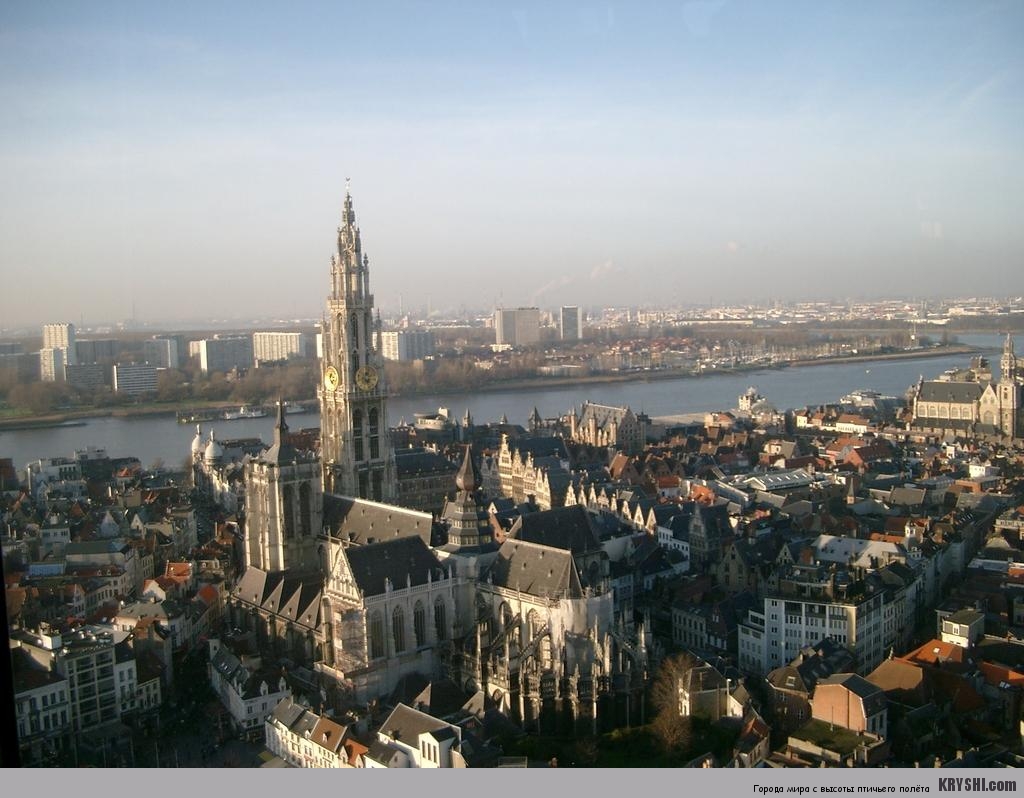 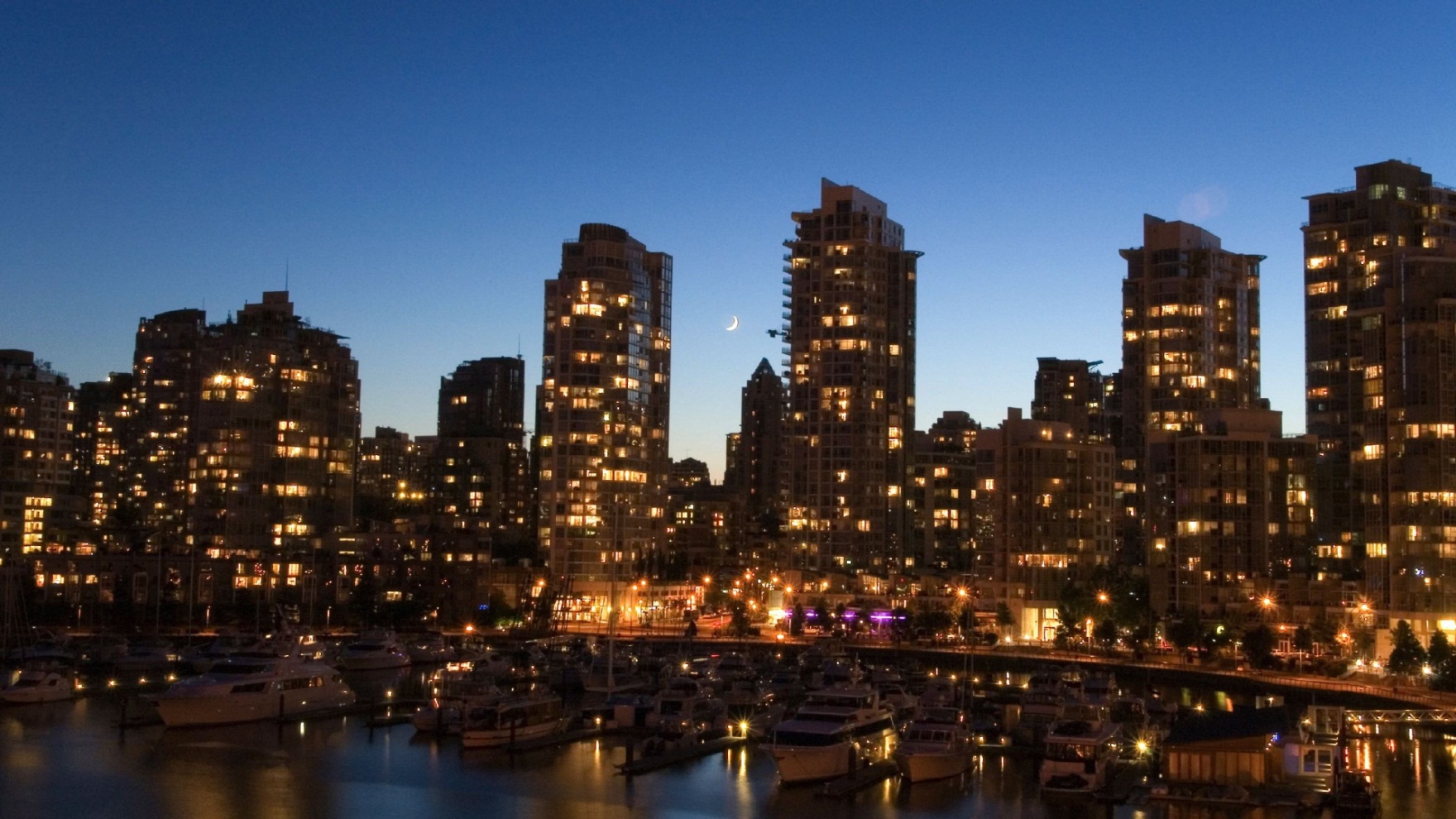 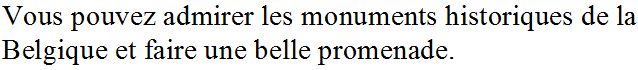 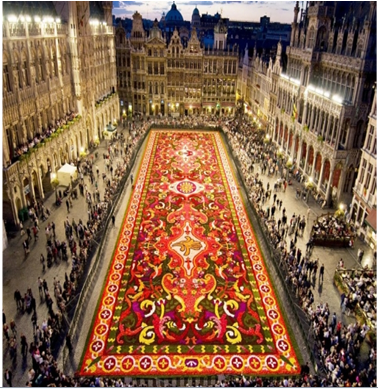 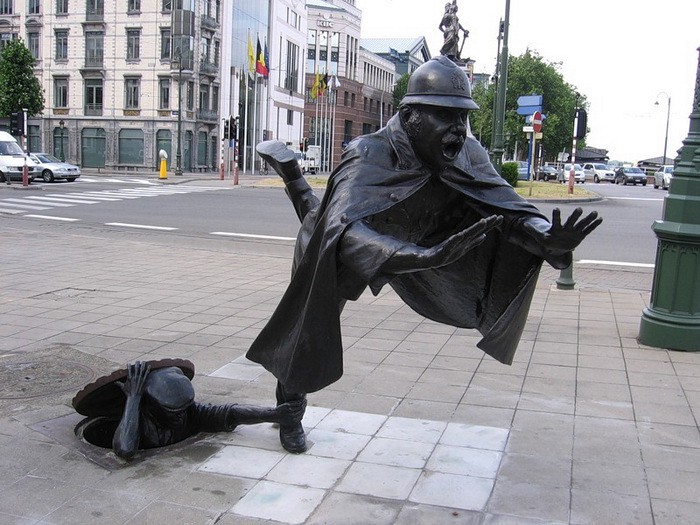 Le monument au policier.
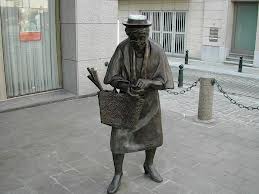 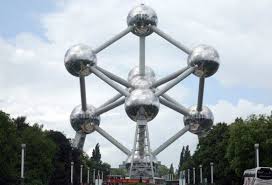 Mercipourvotreattention!